КАЗАХСКИЙ НАЦИОНАЛЬНЫЙ УНИВЕРСИТЕТ ИМ. АЛЬ-ФАРАБИ
Высшая школа экономики и бизнеса 
Кафедра «Финансы и учет»
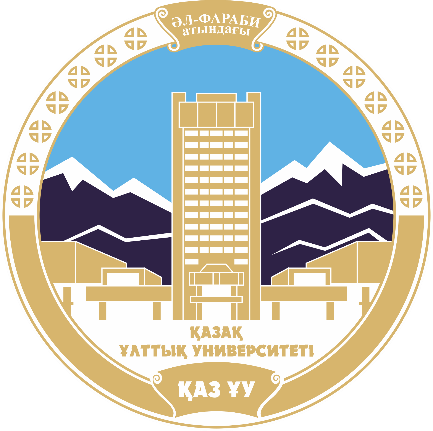 Модуль II Современные финансовые услуги банков
Тема 7: «Сегментация рынка банковских услуг»
Дисциплина: Финансовые услуги банка
Преподаватель: к.э.н., и.о доцента Касенова Г.Е
Содержание:
Построение системы персональных менеджеров
Система маркетинга партнерских отношений в сфере банковских услуг
Сегментация клиентской базы банка
Построение системы персональных менеджеров
Цель использования работы по типу персональных менеджеров— переход на более высокий, современный уровень развития, повышение конкурентоспособности банка на рынке услуг.
Построение системы персональных менеджеров
Действие для построения системы персональных менеджеров в коммерческих банках :
На основе сегментации клиентской базы выявить ключевых клиентов банка, а также потенциальных клиентов, на которых в первую очередь направить усилия.
2. Выделить в организационной структуре банка подразделение, состоящее из персональных менеджеров, ответственных за развитие партнерских отношений
3. Закрепить персональных менеджеров за группой клиентов, руководствуясь следующими принципами.
Число персональных менеджеров зависит от количества клиентов, их объемных показателей и функций, которые выполняют эти сотрудники. Для определения числа менеджеров возможны два варианта:
Распределяется вся клиентская база (работающие счета) с учетом того, что 50-60 партнеров будут закреплены за одним менеджером.
Распределяется клиентская база ключевых клиентов. Максимальное количество крупных клиентов, закрепленных за одним менеджером, должно быть не больше 10.
Построение системы персональных менеджеров
Действие для построения системы персональных менеджеров в коммерческих банках :
4. Сформировать и постоянно пополнять информационно-аналитическую базу по ключевым клиентам. 
Для создания базы разрабатываются система показателей и ее структура в зависимости от целей формирования, доступности источников данных, технической возможности автоматизированной банковской системы, расширения числа пользователей. 
Информационная база позволяет наилучшим образом понимать бизнес клиентов, осуществлять постоянную оценку их нужд и потребностей, оперативно принимать решения, важные для развития бизнеса.
5. Четко установить перед персональными менеджерами их цели, задачи, функции. 
Цель– развитие прочных долгосрочных отношений с клиентами, формирование спроса на банковские продукты и услуги, качественное обслуживание. 
Функциональными задачами являются: 
бизнес-анализ деятельности клиентов и выявление потребностей бизнеса в банковских услугах;
реализация перспективных планов сотрудничества с клиентами, решение проблем бизнеса клиентов;
привлечение контрагентов (потенциальных клиентов);
планирование менеджером своей работы и составление отчета.
Построение системы персональных менеджеров
Действие для построения системы персональных менеджеров в коммерческих банках:
7. Осуществлять разработку перспективных (на год) и текущих (на неделю) планов работы менеджера с клиентами для достижения поставленных целей и задач. 

Планы работ содержат объемные показатели расчетных, кассовых операций, ссудной задолженности, депозитов, векселей, эмиссии пластиковых карт, доли электронного документооборота, количества терминалов для расчета по пластиковым картам, доходов от оказания услуг и другие. Кроме количественных показателей план содержит качественные мероприятия по их выполнению.
6. Установить систему полномочий менеджера для оперативного принятия решений при ведении переговоров по продаже продуктов и оказании услуг ключевым клиентам.
Одним из ключевых аспектов является децентрализация полномочий и лимитов, передача их от топ-менеджеров к персональным менеджерам. Передача полномочий и лимитов от топ-менеджеров персональным менеджерам в части расчетно-кассового обслуживания, кредитования, депозитов, ведения переговоров и переписки осуществляется на основании документа, регламентирующего права менеджеров, передачу полномочий, срок их действия.
Построение системы персональных менеджеров
Действие для построения системы персональных менеджеров в коммерческих банках:
8. Проводить оперативный и последующий контроль за деятельностью персональных менеджеров, за выполнением плана работы (функции руководителя клиентского отдела). 

Оценка работы производится по установленным параметрам: число проведенных встреч с клиентами, количество подготовленных коммерческих предложений, заключенных договоров по услугам банка, привлеченных на обслуживание новых клиентов, достижение показателей, включенных в план работы. 

Руководителям подразделения даются рекомендации и намечаются дальнейшие их действия в части укрепления отношений с ключевыми клиентами. Конкурентоспособность банка, достижение им стратегических и текущих целей зависит в большей степени от того, как складываются взаимоотношения персональных менеджеров с приоритетными для банка существующими и потенциальными клиентами, и в меньшей — от разнообразия банковских услуг.
Построение системы персональных менеджеров
Для создания конкурентных преимуществ банку важно:
2. Система маркетинга партнерских отношений в сфере банковских услуг
Система партнерских отношений - современный подход в работе банка с клиентами, включающий в себя установление и развитие с ключевыми клиентами прочных долгосрочных партнерских отношений, основанных на учете взаимных интересов при ведении бизнеса.
Предпосылками внедрения маркетинга отношений в коммерческих банках являются: 
укрепление банковского сектора Казахстана, с одной стороны, и конкуренция на региональных рынках банковских услуг, с другой; 
понимание руководством коммерческих банков значимости управления взаимоотношениями с ключевыми клиентами для обеспечения долгосрочной прибыльности банковской деятельности; 
использование персонального менеджмента при обслуживании ключевых клиентов; 
отбор и обучение персонала, ориентированного на решение проблем клиентов; 
наличие автоматизированных банковских систем, позволяющих систематизировать, хранить, обрабатывать информацию о клиентах для выработки управленческих решений с целью установления и развития долгосрочных отношений с клиентами; 
доступность клиентов для формирования спроса на банковские услуги.
9
2. Система маркетинга партнерских отношений в сфере банковских услуг
Установление и развитие партнерских отношений ложится на конкретных сотрудников банка — персональных менеджеров.
Их задача — обеспечить удовлетворенность закрепленных за ними клиентов. Удовлетворенность клиента — это одна из целей маркетинга партнерских отношений.
Смысл партнерских отношений: 
С позиции коммерческого банка - в организации деятельности по изучению проблем бизнеса клиентов, предложению эффективных способов их решения за счет использования имеющихся  финансовых услуг банка или создания новых и получения на этой основе дополнительного дохода. 
С позиции клиента - посредством финансовых услуг, оказываемых банком, удовлетворять финансовые интересы своего бизнеса и улучшать финансово-хозяйственное состояние предприятия, фирмы. 
В целом, суть партнерских отношений можно выразить как приумножение денежных потоков клиента и их оптимальное использование в интересах как самого клиента, так и банка.
10
2. Система маркетинга партнерских отношений в сфере банковских услуг
Привлекательность концепции системы партнерских отношений для региональных банков состоит в том, что развиваемые специальным образом долгосрочные отношения:
2. Система маркетинга партнерских отношений в сфере банковских услуг
Система партнерских отношений банкам получить положительные результаты:
12
2. Система маркетинга партнерских отношений в сфере банковских услуг
Проблемы внедрения маркетинга отношений:
13
3. Сегментация клиентской базы банка
Сегментация клиентской базы банка :
Сегментация рынка: для определения своих преимуществ по сравнению с возможностями конкурентов банк ищет и находит наиболее подходящий ему сегмент рынка, выявляет конкретные группы потребителей, служащих предметом повышенного интереса банка, в отношении которых будут проводиться интенсивные исследования и работа по продвижению услуг 

Сегмент- часть рынка, которую можно охарактеризовать общими признаками. В основе сегментации рынка лежит характер банковских услуг (кредитные, операционные, инвестиционные и прочие) и клиентурный признак (юридические и физические лица, корпорации, банки‑корреспонденты, государственные органы)
Сегментация клиентской базы банка - разделение банковского рынка на группы клиентов, обладающих схожими характеристиками, с целью изучения их реакции банковские продукты и услуги.
14
3. Сегментация клиентской базы банка
Схема сегментации клиентской базы включает :
Чрезвычайно важные клиенты
Особо важные клиенты (VIP-клиенты)
Бизнес-партнеры банка
Массовый клиент
Критерием отнесения того или иного клиента к конкретной группе служит так называемая ценность жизненного цикла клиента (LTV — lifetime value)- определяется как разница между прибылью от клиента за время его обслуживания в банке и стоимостью издержек на обслуживание
Деление (сегментация) включает следующие составляющие:
на верху этой пирамиды — наиболее ценные клиенты (НЦК), составляющие элиту, и это 20% LTV;
ниже стоят стратегические клиенты (с меньшим LTV) как резерв наиболее ценных клиентов;
далее следует так называемые мигранты, т.е. клиенты с неустойчивым LTV, которые могут перемещаться от низшего слоя до стратегических клиентов,
клиенты-балласт (Bellow Zeros), с отрицательным LTV (LTV<0).
15
3. Сегментация клиентской базы банка
Особенности работы с VIP-клиентами :
Выделяются специальные персональные менеджеры с особыми полномочиями и возможностями, создается специальная система информационного обеспечения такого клиента и выстраивается особая схема взаимодействия, где определяется ряд ключевых моментов, в том числе:

строго индивидуальный подход к клиенту;
наличие и выполнение текущих планов взаимодействия с клиентом;
широкое, комплексное обслуживание;
активное содействие клиенту в развитии его бизнеса.
Такой клиент имеет особый статус взаимодействия с высшим руководством банка

В работе с VIP-клиентом ключевое звено - менеджер по этой деятельности. Современные клиентоориентированные банки имеют, как правило, специалистов двух категорий этого профиля – менеджер по работе с VIP-клиентами как модератор такой работы и менеджер по ведению счетов VIP-клиента
16
3. Сегментация клиентской базы банка
Сегментация и разносторонний анализ клиентов банка являются основой принятия ряда управленческих решений в следующих областях:
В управлении клиентской базой банка применяются три вида сегментации:
17
3. Сегментация клиентской базы банка
Сегментация по клиентам:
Весь рынок банковских услуг делится на определенные группы с точки зрения субъектов этого рынка и объектов купли-продажи. В связи этим, выделяют сегментирование по субъектам:
Чем больше сегментация клиентской базы и выше профессиональные умения работать с каждой категорией клиентов, тем эффективнее работа с клиентами в банке.
18
3. Сегментация клиентской базы банка
Сегментация по клиентам :
Корпоративный рынок клиентов :
В качестве наиболее  типичных сегментационных переменных при проведении первичной сегментации корпоративного рынка используются следующие переменные:
19
3. Сегментация клиентской базы банка
Сегментация по клиентам :
Розничный рынок :
Важными критериями сегментации розничных клиентов являются, во-первых, уровень их доходов, во-вторых, выдвигаемые ими требования к банковским продуктам. При этом для уточнения сегментации целесообразно применить и ряд переменных, которые подразделяются на четыре принципа:
20
3. Сегментация клиентской базы банка
Сегментация по клиентам :
Кредитно-финансовые институты

При выборе банка корреспондента учитываются следующие обстоятельства:
необходимо оценить насколько привлекательны клиенты для обслуживания которых устанавливаются корреспондентские отношения с другими банками.
определяется география предстоящих действий банка и выявляются требуемые виды банковских операций.
на следующем этапе выявляются все банки, которые удовлетворяют условиям достаточного пространственного охвата клиентов и предоставления им необходимого набора услуг.
В качестве основных условий установления корреспондентских отношений с банками выдвигается следующие:
помимо требования обслуживания клиентуры в большом географическом пространстве банки – корреспонденты должны предоставлять эти услуги на уровне международного класса.
банк-корреспондент должен отличаться высоким профессиональным уровнем своего персонала.
21
3. Сегментация клиентской базы банка
Сегментация по клиентам :
Правительственный рынок:

Необходимость в сотрудничестве с правительством обуславливается необходимостью осуществления операций с государственными ценными бумагами, с государственными ценными бумагами, а также участием коммерческих банков в реализации отдельных правительственных программ (например, «Государственная программа ипотечного кредитования»; «Дорожная карта 2030»; «Льготное кредитование студентов» и т.д)
Для банка приоритетными являются производственно - экономические критерии сегментации клиента: отрасль, к которой принадлежит предприятие клиента; размер предприятия и его финансовое положение; размер денежных средств на оплату труда; остатки средств на расчетном счете
Для продвижения продукта на рынок и его реализации следует дифференцировать клиентов и определить тех, которые могут выступать в качестве потребителя данного продукта.
22
3. Сегментация клиентской базы банка
Сегмент рынка должен в идеале отвечать следующим требованиям:
Для банка проблемы формирования клиентской базы служит важным элементом общей стратегии развития, в которой учитываются не только внешние условия конкурентной среды, но и внутренние, связанные с необходимостью снижения издержек и общей нагрузки на персонал банка
23
3. Сегментация клиентской базы банка
Сегментация по характеру  предоставления банковских услуг
Сегментация по характеристикам предлагаемых услуг позволяет определить наиболее привлекательные для клиента те или иные виды банковских услуг.
Продуктовый принцип основывается  на изучении реакции   отдельных групп клиентов на виды банковских услуг.
Результатом деятельности банка является банковский продукт, который состоит из предоставляемых услуг и из создания платежных средств (создание платежных поручений, векселей, аккредитивов, чеков и т.д.).
3. Сегментация клиентской базы банка
Сегментация по характеру  предоставления банковских услуг
3. Сегментация клиентской базы банка
Сегментация по характеру  предоставления банковских услуг
Список литературы:
Лаврушин О.И. Современные банковские продукты и услуги. Учебник- М.: КНОРУС, 2020г. –с. 302
Н. Г. Семилютина. Российский рынок финансовых услуг (формирование правовой модели): Serii︠a︡ «Biblioteka professionala» Wolters Kluwer Russia, 2015г. – с.315
С.В Науменкова, С.В Мищенко. Рынок финансовых услуг.: Учебник – Киев, 2019г.-с.367.
Аюпов А.А. Конструирование и реализация инновационных финансовых продуктов /А.А.Аюпов. – М.: NOTA BENE, 2017г. – 220 с. 
Инновации на финансовых рынках [Текст]: коллект. моногр. / под науч. ред.Н. И. Берзона, Т. В. Тепловой; Нац. исслед. ун-т «Высшая школа экономики», ф-т экономики, кафедра фондового рынка и рынка инвестиций. — М.: Изд. дом Высшей школы экономики, 2016г. —420с.
http://www.nationalbank.kz
https://finreg.kz 
http://www.kase.kz